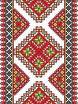 Традиции  и обычаи
мордовского народа
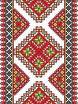 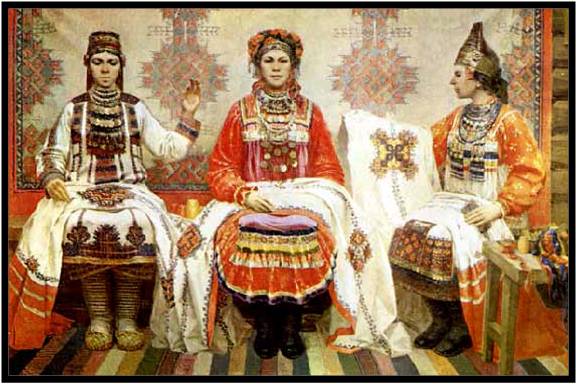 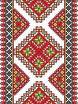 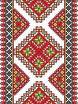 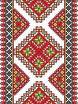 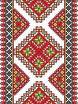 Подготовительная группа
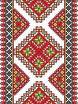 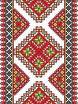 В каждой семь сложилась традиция :
            по вечерам играть в игры
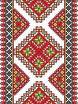 «В платочки»

(«Пацинесэ» - эрз., «Руцыняса» - мокш.)

Жеребьевкой определяют водящего. До начала игры
играющие называют себя разными именами водящему. Потом
завязывают глаза платком так, чтобы он ничего не мог видеть.
Водящий произносит какую – нибудь считалку, затем
начинает ловить играющих. Когда он поймает кого – либо из
играющих, то должен узнать его – назвать имя, выбранное
игроком. Затем видит тот, чье имя угадано.

Правила игры. Если водящий долго не может поймать
кого – нибудь, то игроки должны подать ему голос. Дети не
должны прятаться друг за другом и не убегать за пределы
условных границ. Пойманного водящий должен узнать и
назвать по придуманному имени, не снимая повязки
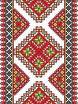 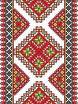 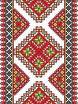 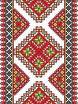 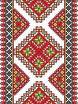 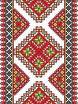 Игра «Платочек»
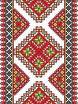 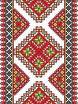 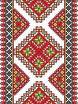 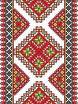 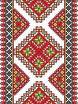 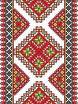 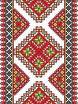 Обыгрывание мордовской сказки 
«Зимовье зверей»
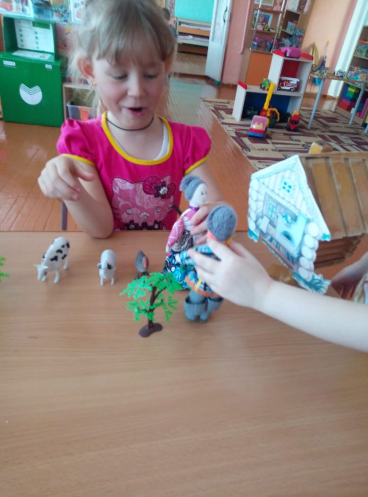 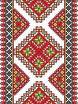 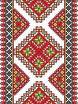 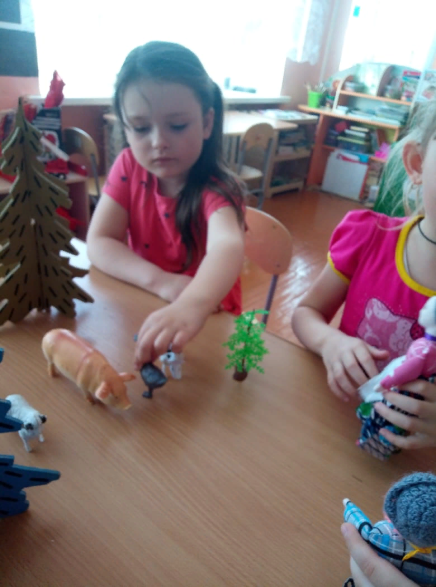 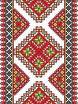 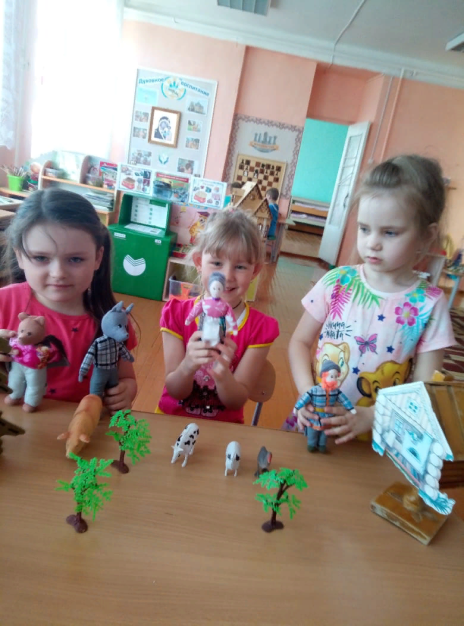 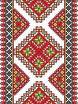 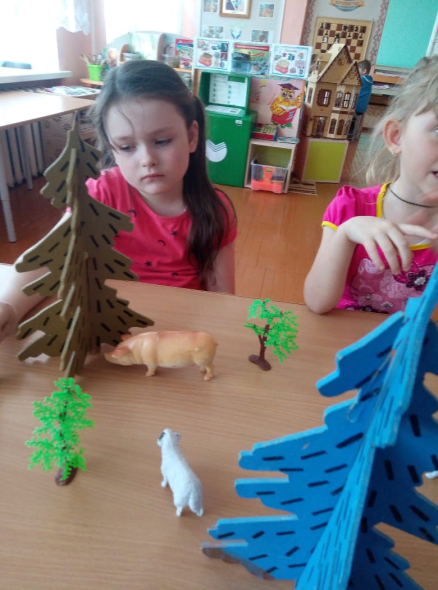 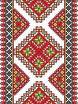 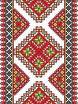 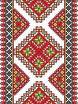 Совместное приготовление  национальных блюд
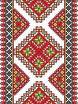 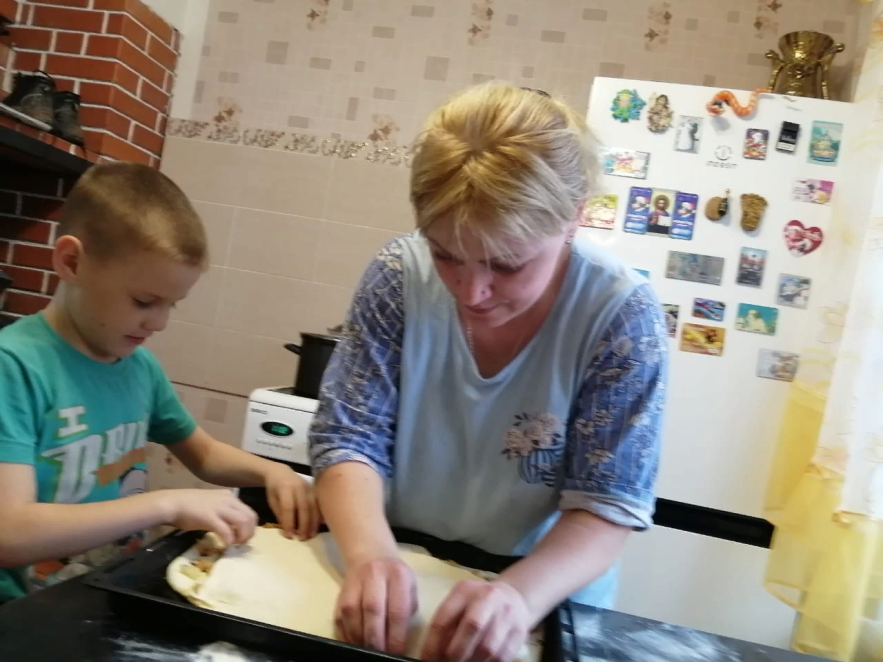 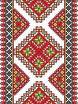 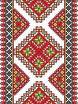 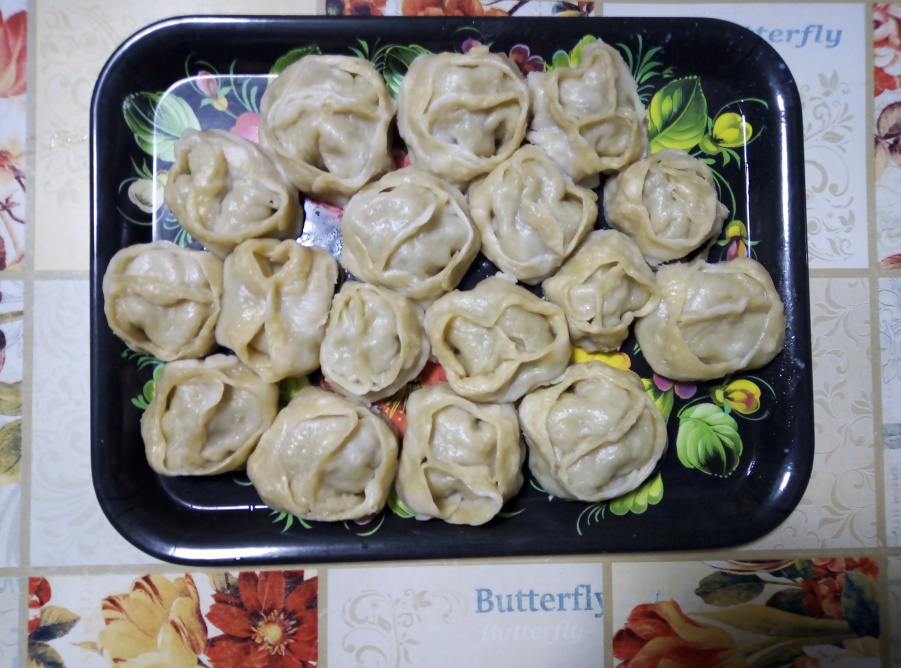 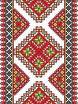 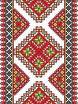 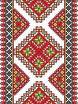 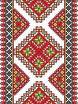 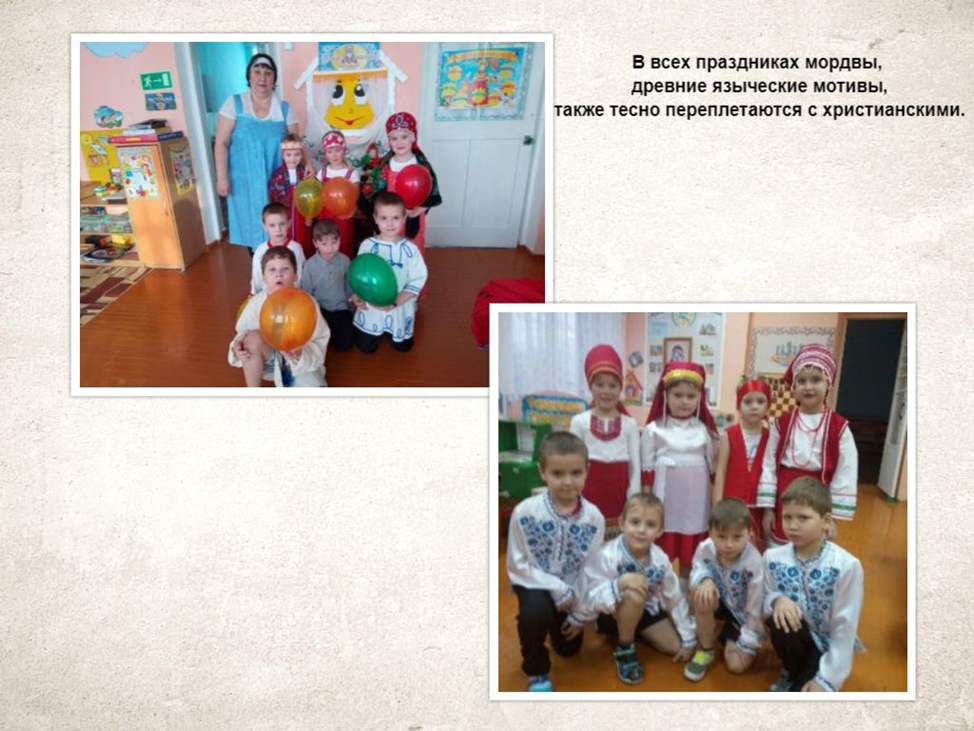 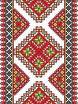 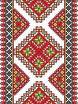 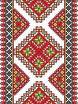 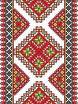 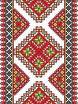 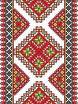 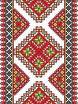 Зимний обрядовый цикл начинался с Роштувань куд (Роштовань кудо), в котором особое место занимали игры ряженых. Использовались также заклинания, колядование .
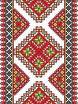 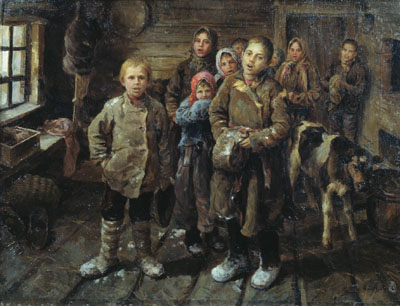 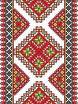 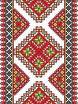 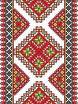 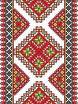 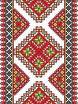 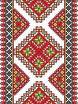 В канун Вербного воскресенья (первый христианский праздник весенне-летнего календаря) девушки ходили по селу из дома в дом и хлестали спящих ветками вербы, чтобы передать силу растения человеку, сделать его здоровым.
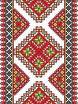 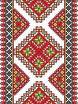 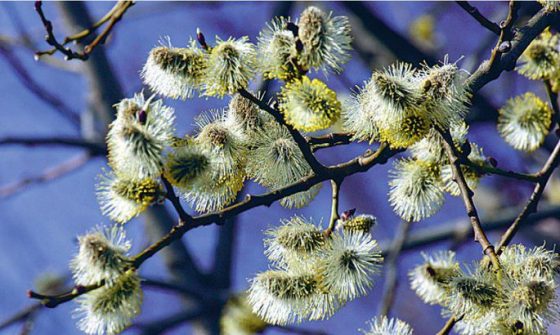 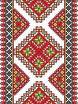 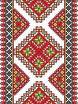 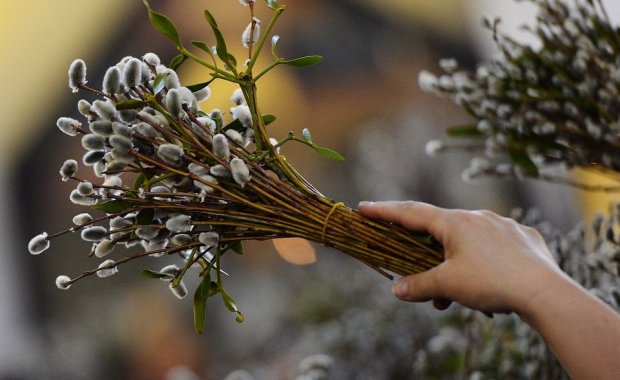 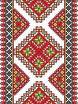 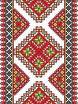 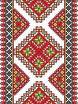 Национальная культура – это национальная память народа, то, что выделяет данный народ  в ряду других,  хранит человека от обезличивания,  позволяет ему ощутить  связь времен и поколений,  получить духовную поддержку  и жизненную опору.
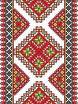 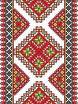 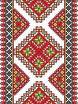 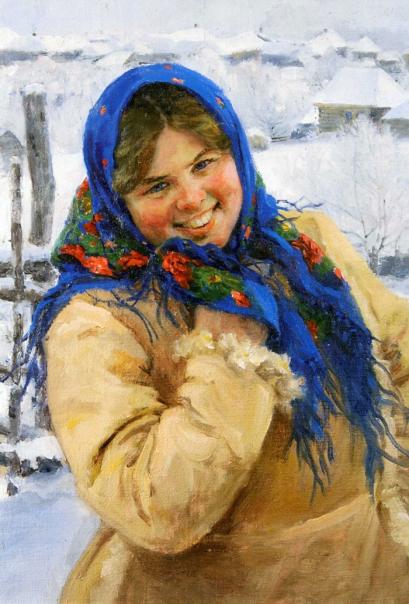 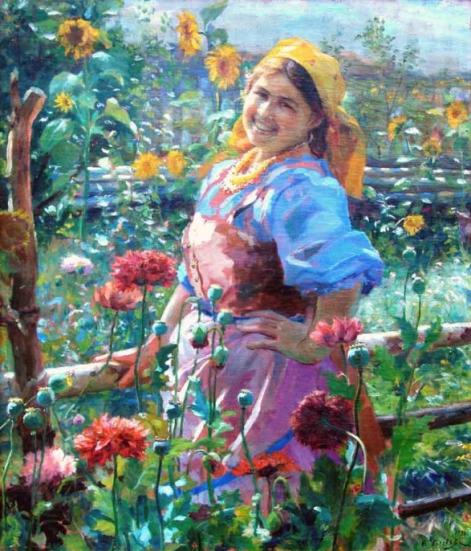 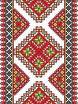 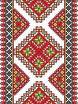 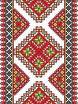